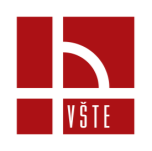 Aplikace koncepce TQM ve vybrané společnosti
Vysoká škola technická a ekonomická
Ústav technicko-technologický
Autor práce:				Samuel Malena
Vedoucí bakalářské práce:		Ing. Ladislav Šolc, Ph.D
Oponent bakalářské práce:		Ing. Jana Kovaříková
Obsah
Motivace k řešení problému
Představení společnosti
Cíl práce
Výzkumné otázky
Dosažené výsledky a přínos práce
Závěrečné srhnutí
Odpovědi na otázky
Motivace k řešení problému
Osobní zájem
Rodinný podnik
Investice do budoucna
Ověření vlastních schopností
Představení společnosti
Fima: Lersen CZ s.r.o.
Obor: technické zařízení budov
Zaměření: vývoj, výroba, prodej a servis
Sídlo: Severní Čechy
Certifikát: ISO 9001
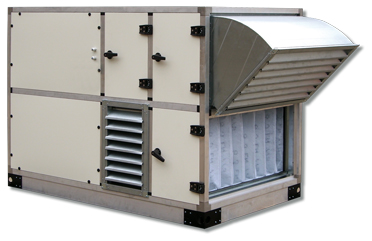 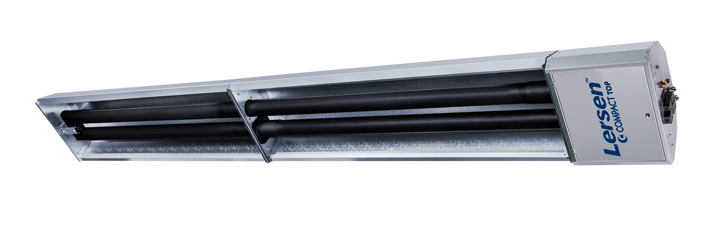 Cíl práce
Navrh koncepčího řešení v oblasti TQM
Zvýšení konkurenceschopnosti
Návrhy změn a opatření
Trendy do budoucnosti
Výzkumné otázky
„Je potřeba zlepšit komunikaci mezi zaměstnanci na vertikální a horizontální úrovni?“
„Dochází k důsledné kontrole kvality, aby se předcházelo lidské chybovosti?“
„Je společnost konkurenceschopná v oblasti servisu, poskytovaných služeb, vývoje a výzkumu a logistiky?“
„Jsou zaměstnanci více motivování soft nebo hard managementem?“
Dosažené výsledky a přínos práce
„Je potřeba zlepšit komunikaci mezi zaměstnanci na vertikální a horizontální úrovni?“

Pozorování a rozhovory

Parťáci – vůdčí role skupiny
Mistr a vedoucí výroby – bez problému
Ředitel – řešit problémy mezi „čtyřma očima“
Dosažené výsledky a přínos práce
„Dochází k důsledné kontrole kvality, aby se předcházelo lidské chybovosti?“

Pozorování

Pracovníci si krátí práci
Nedodržování metrologie
Kontrola parťáky
Tablety s výkresovou dokumentací
Dosažené výsledky a přínos práce
„Je společnost konkurenceschopná v oblasti servisu, poskytovaných služeb, vývoje a výzkumu a logistiky?“

Matice IFE
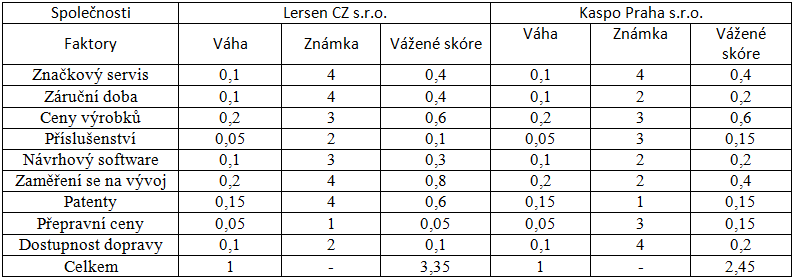 Dosažené výsledky a přínos práce
„Jsou zaměstnanci více motivování soft nebo hard managementem?“

Pozorování a rozhovor

Výrobní sektor - hard managament
Ne vždy funkční
Manažerská část – soft management
Cyklicky se opakující krize
Závěrečné shrnutí
Cíl práce splněn
Zlepšení vertikální komunikace
Kompetence parťáků
Průmysl 4.0
Zvýšit zájem absolventů
Měsíční a roční bonusy
Odpovědi na otázky
Jakým způsobem by měla být zařazena kontrola kvality do kompetencí parťáka?
Proč navrhujete tuto činnost přiřadit právě této pozici?
Děkuji za pozornost